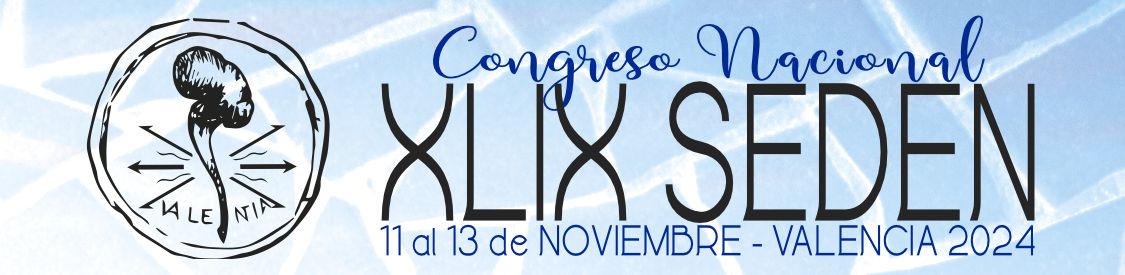 AUTORES:  xxxxx